ESPERIMENTO NUCL-EX
Rappresentanti Nazionali: 
F. Gramegna (LNL),  G. Casini (FI)
29 Ricercatori (23 FTE)
Collaborazioni italiane:
-Gruppo di C. Broggini (PD)
-G. Collazuol (PD)
-Gruppo GAMMA Milano
Collaborazioni internazionali:
Francia: GANIL, LPC,  IPNO
Turchia: Nevsehir University
Russia: Moskow State University, Jyvaskyla, Dubna
India: BARC (Mumbai)
Collaborazione ACTAR : J. Grinyer (GANIL), 
                                           R. Raabe (Leuwen)
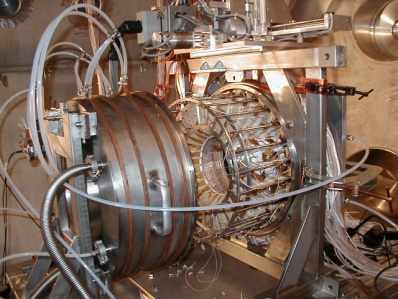 Dinamica e Termodinamica Nucleare
Pre-equilibrium
Clustering
Energia di Simmetria
Dimostratore FAZIA 
Misure per Astrofisica nucleare (CN)
GARFIELD + RCo
Attività 2013 - 2014
Dalla seconda metà 2013 fino autunno 2014 la III sala LNL è inagibile per l’installazione delle linee di trasporto di SPES e il nuovo canale verso GARFIELD




 GARFIELD : l’attività sperimentale presso TANDEM - ALPI è stata sospesa.
 			   Tale periodo è stato dedicato all’ analisi dati di precedenti 					           esperimenti e a lavori di manutenzione straordinaria dei rivelatori e
			   dell’elettronica.

 RIPEN : è stato rimosso  per alloggiamento del Charge Breeder  di SPES. 
		    I rivelatori verranno utilizzati in altre aree sperimentali e presso il CN
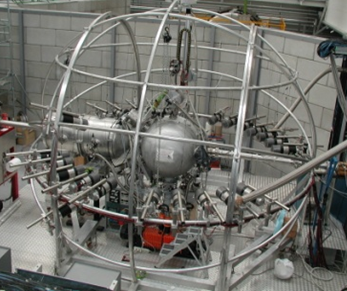 Attività 2013 - 2014: produzione scientifica
Attività 2013 - 2014: produzione scientifica
Clustering in highly excited light nuclei:
The failure of Bohr's compound nucleus  theory reveals  Unexpected   α–particle structures in 12C+12C reactions
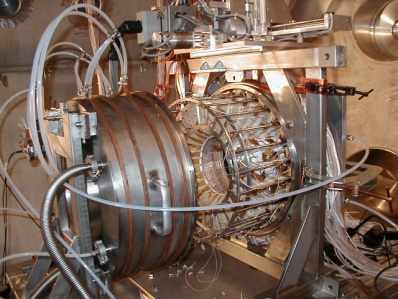 L. Morelli et al. 2014 J. Phys. G: Nucl. Part. Phys. 41 075107
L. Morelli et al. 2014 J. Phys. G: Nucl. Part. Phys. 41 075108
GARFIELD + RCo
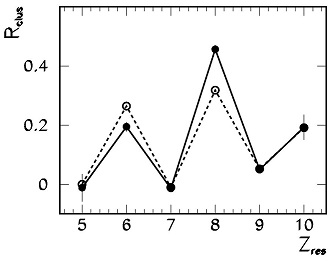 12C + 12C @ 95 MeV
Emission channels involving multiple α–particles are 20% to 40% more probable than expected from a purely statistical behavior.
n-a-a       a-n-a      a-a-n
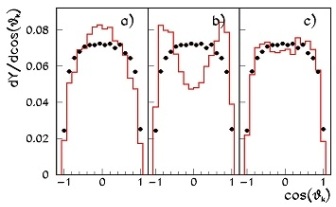 a correlations indicates a sequential process with a clear hierarchy in the emission sequence.
The results show that cluster structures persist for 24Mg and/or 20Ne, at excitation energies well above the energy threshold for disintegration into α’s.
Referee Report: …very nice paper and I believe it can be accepted almost as it is. The presentation is excellent and the paper reports on a timely topic.
Clustering in highly excited light nuclei:
The failure of Bohr's compound nucleus  theory reveals  Unexpected   α–particle structures in 12C+12C reactions
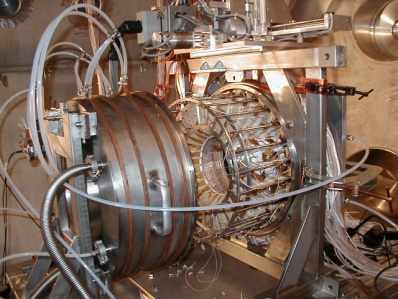 L. Morelli et al. 2014 J. Phys. G: Nucl. Part. Phys. 41 075107
L. Morelli et al. 2014 J. Phys. G: Nucl. Part. Phys. 41 075108
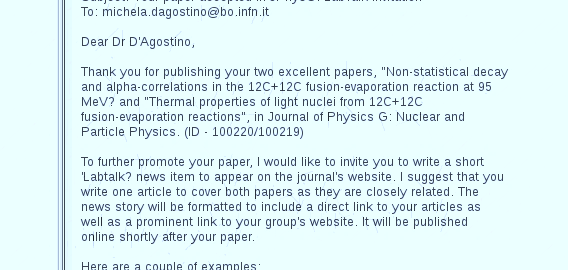 GARFIELD + RCo
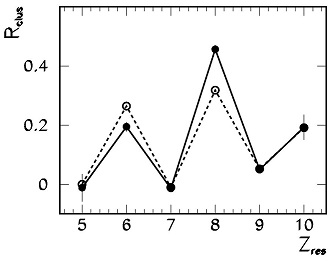 12C + 12C @ 95 MeV
Emission channels involving multiple α–particles are 20% to 40% more probable than expected from a purely statistical behavior.
n-a-a       a-n-a      a-a-n
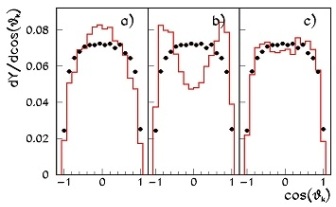 a correlations indicates a sequential process with a clear hierarchy in the emission sequence.
The results show that cluster structures persist for 24Mg and/or 20Ne, at excitation energies well above the energy threshold for disintegration into α’s.
Referee Report: …very nice paper and I believe it can be accepted almost as it is. The presentation is excellent and the paper reports on a timely topic.
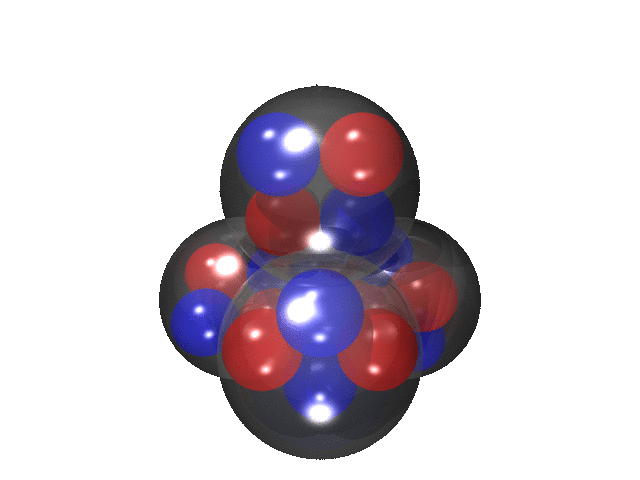 Pre-equilibrium emission and a-clustering in nuclei
GARFIELD (full) + RCo
16O + 65Cu  Eb = 256 MeV (16 MeV/u)19F + 62Ni  Eb = 304 MeV (16 MeV/u)
CN 81Rb*  E*(16O) = 209 MeV
                    E*(19F) = 240 MeV
To compare the light charged particles emitted in two fusion reactions: studying the possible evidence of effects of a-cluster structure in the projectile (16O).
The two systems have the same projectile velocity
                      same pre-equilibrium expected
The data have been compared with Hybrid exciton Model calculations with the inclusion of projectile a-clusters  pre-formation probability
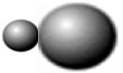 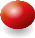 16O
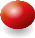 O.V. Fotina et al. Int. Journ. Mod. Phys. E19 (2010) 1134
D.O. Eremenkoet al. Phys Atom. Nucl. 65 (2002) 18
O.V. Fotina et al. Phys. Atom. Nucl. 73 (2010) 1317c
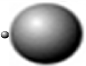 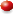 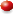 the model would suggest an over production of a particles  only in the case of 16O induced reaction
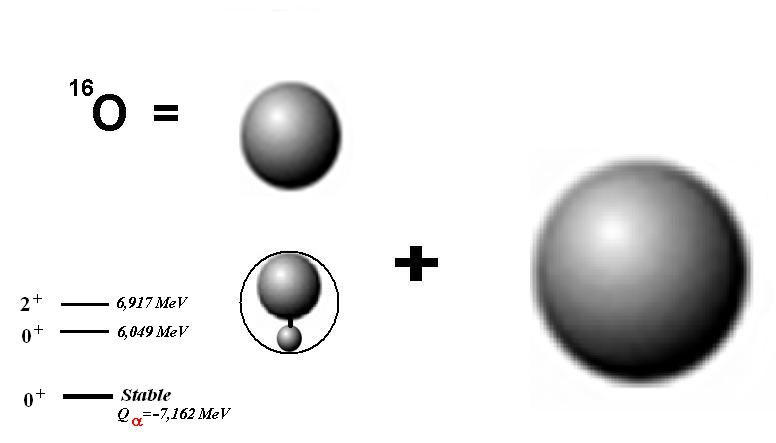 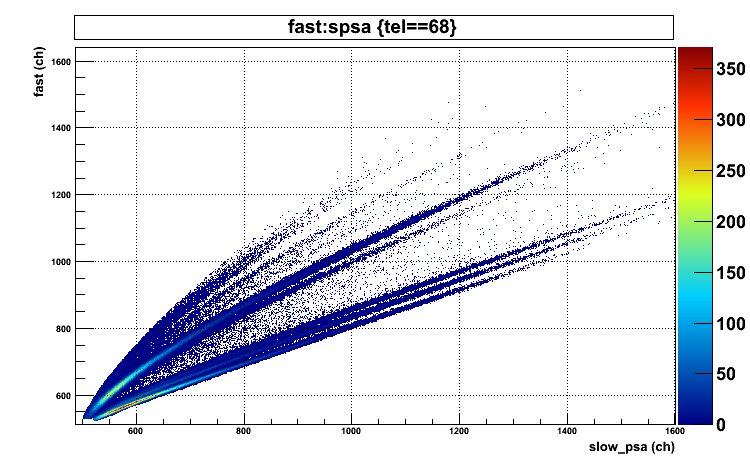 3He, a
LCP Angular distribution and Energy spectra in coincidence with Evaporation  Residues , detected in the Ring Counter of GARFIELD
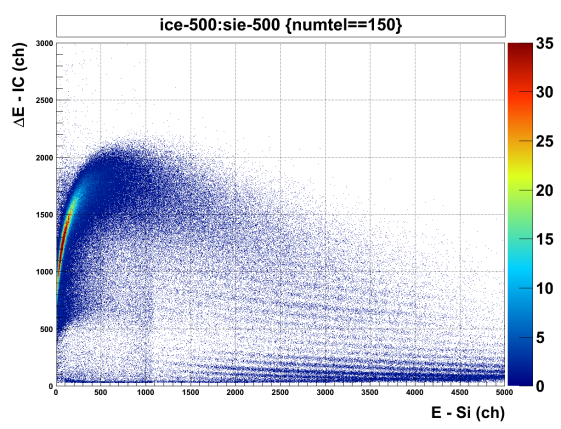 Fast (ch)
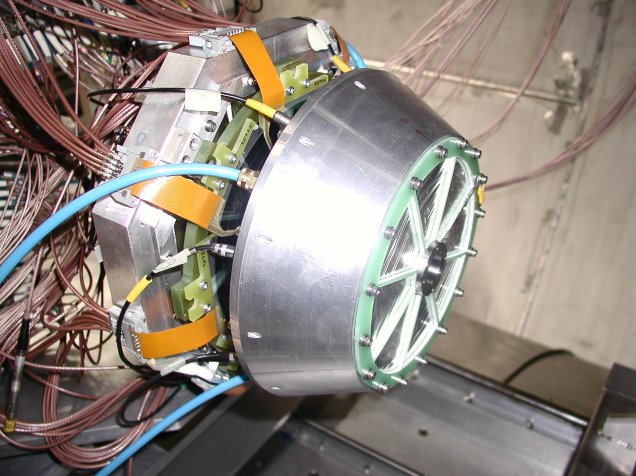 p, d,t
256 MeV 16O + 65Cu
Ring Counter IC-Si  
Dq = 8.6° ÷ 17° at P = 25 mbar CF4
Slow (ch)
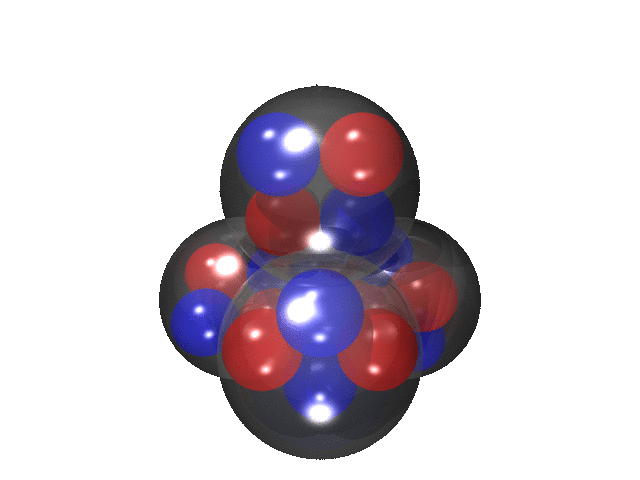 Pre-equilibrium emission and a-clustering in nuclei
Preliminary results  seem  NOT to confirm the predicted difference between the two systems (16O + 65Cu
     and 19F + 62Ni) with enhancement of the cross section due to a-clustering effects in 16O induced reactions 
          opposite behavior observed
          But actually  this can be explained: 19F is also a-cluster structured   19F  a + 15N  (4.01 MeV)
Experimental Protons in Lab
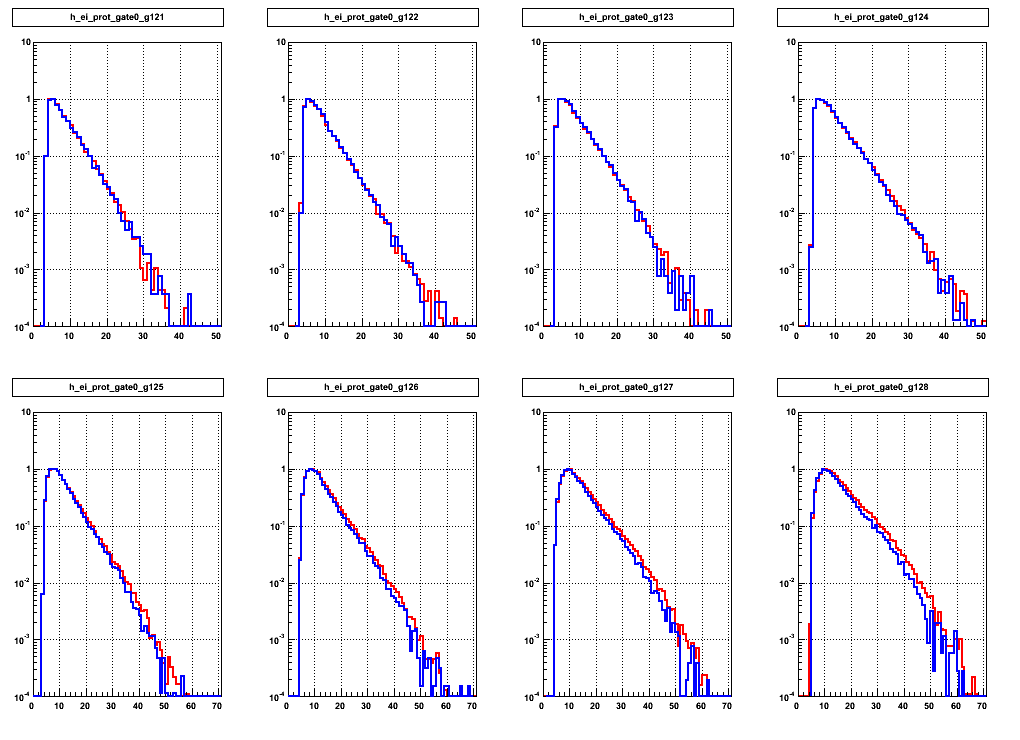 Experimental a particles in Lab
41°- 53°
29°- 41°
___  16O + 65Cu
___  19F + 62Ni
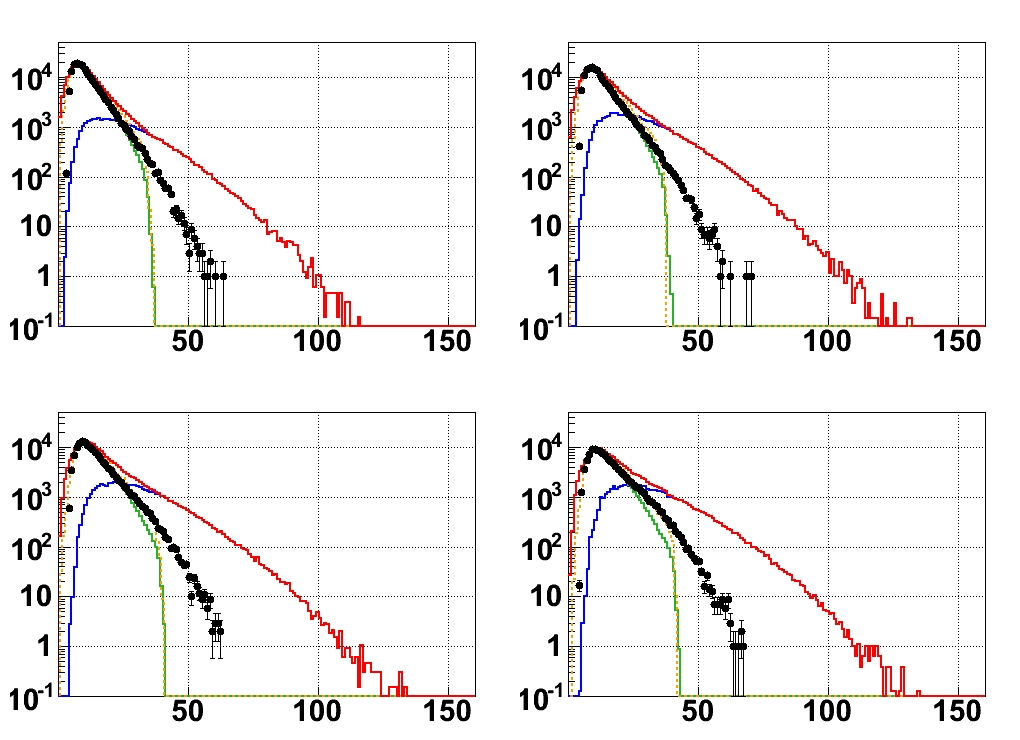 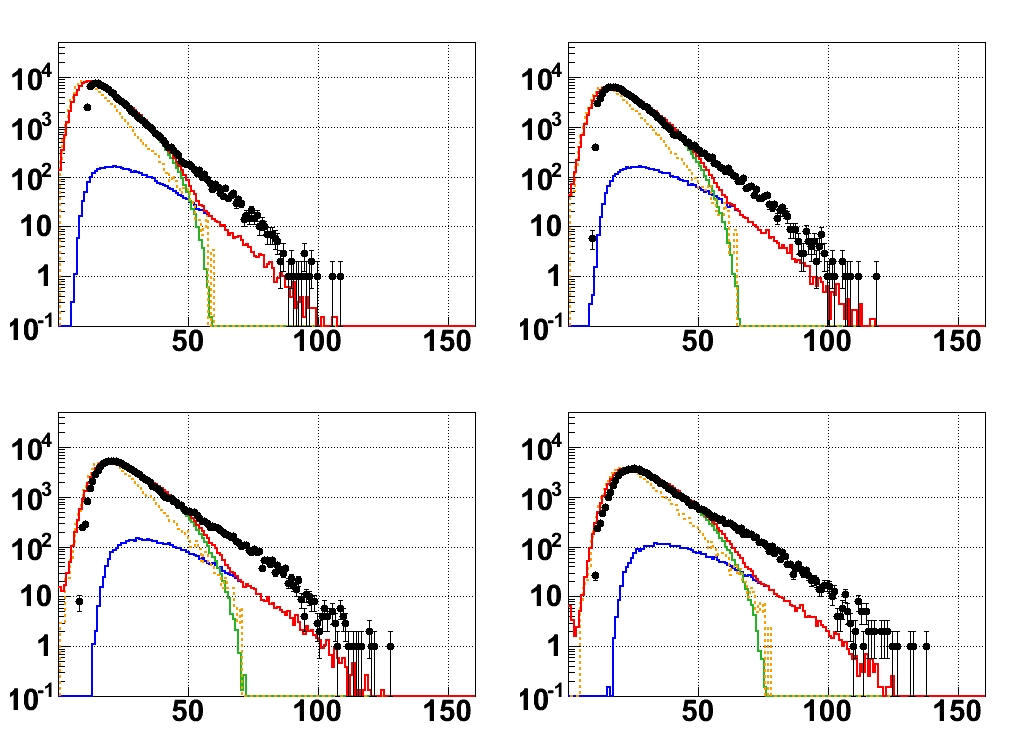 41°- 53°
29°- 41°
29°- 41°
29°- 41°
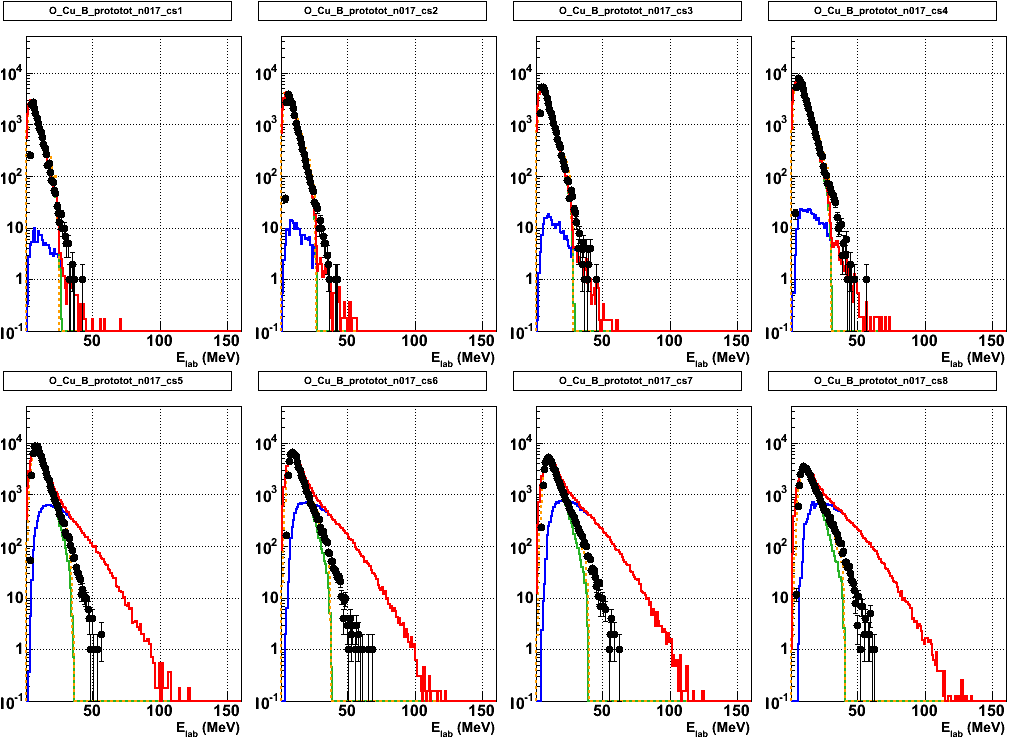 29°- 41°
Counts (a.u.)
Elab (MeV)
Counts (a.u.)
Elab (MeV)
Using the same parameters, when the Hybrid Exciton Model describes reasonably the a-particles it strongly overestimates the protons. If protons are reproduced, a-particles are strongly underestimted   Cluster pre-formation has to be considered to take into account the alpha – protons emission competition.
Elab (MeV)
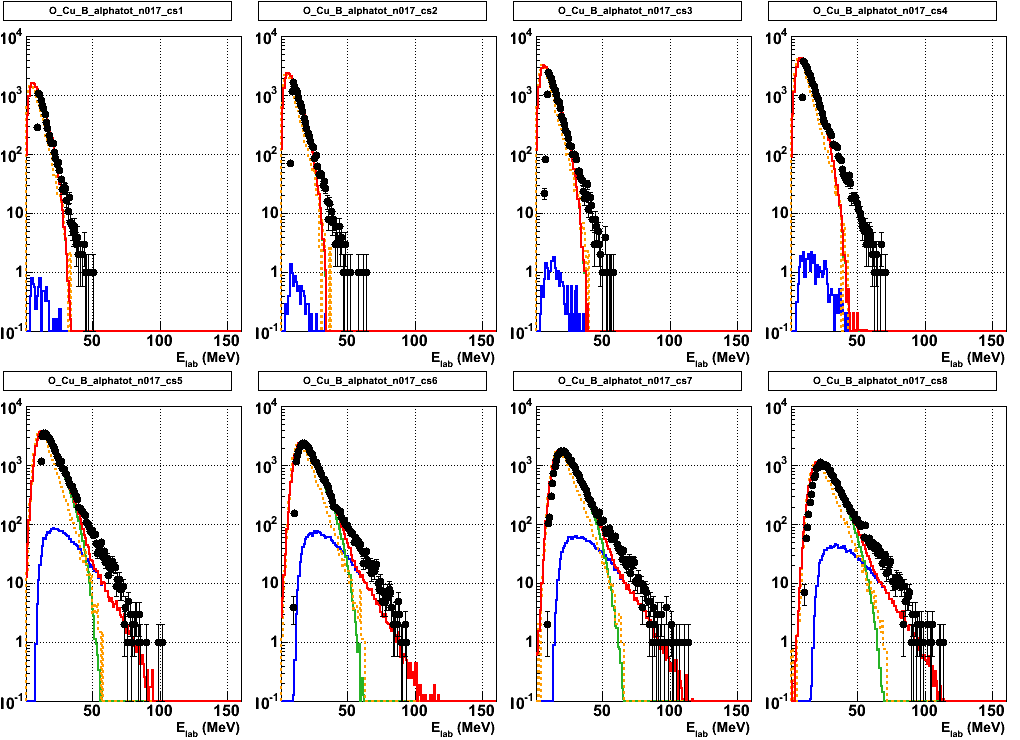 29°- 41°
Elab (MeV)
256 MeV  16O + 65Cu
304 MeV  19F + 62Ni
a particles
Protons
a particles
Protons
Exp
Total
Pre-eq
Evap
PACE4
Prospettive 2014 - 2015
NUCLEX: Attività 2014 - 2015
GARFIELD: Continuazione dello studio di effetti di struttura a cluster: 
			     2 esperimenti approvati al PAC dei LNL di luglio 2014
         -  ‘’Clustering in hot even-even N=Z nuclei. The 28Si and 36Ar cases’’         (TANDEM)         
     Studio del sistema  16O+ 12C  per formare nuclei composti leggeri con  E* attorno 2-3 AMeV
- ‘’Pre-equilibrium emission and clustering in medium mass nuclei’’         (TANDEM)
   Studio dell’emissione di pre-equilibrio dei sistemi 16O + 30Si, 28Si @7 AMeV e 19F + 27Al  @ 7 AMeV che formano lo
   stesso nucleo composto
RIPEN: I rivelatori BC501 dell’apparato verranno utilizzati in misure di sezioni d’urto sia di 	interesse astrofisico che per i reattori di IV generazione. 
                               Esperimento approvato all’ USP dei LNL 
         - ’’Study of Prompt Neutron Emission Spectra in Fast Neutron Induced Fission of 238U and 232Th  and 30 keV
               Neutron Induced Fission on 235U ‘’               (CN)
              Misure di  sezione d’urto di neutroni emessi nelle reazioni di fissione indotte da neutroni veloci su 238U e 232Th e da
              neutroni lenti su 235U.
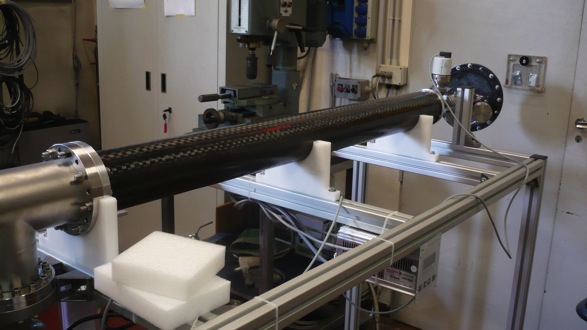 RIPEN + BELINA set-up
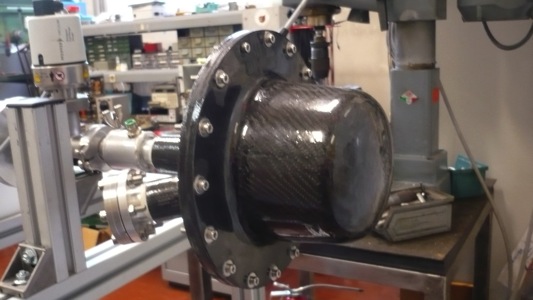 NUCLEX: Attività 2014 - 2015
ACTAR :  Studio di fattibilità per la realizzazione di un ACTIVE TARGET di seconda
                         generazione adatto allo studio di reazioni dirette in cinematica inversa a SPES.
      Partecipazione al Network GDS (Gas filled Detectors and Systems) di preparazione per la
          sottomissione ad ENSAR2:  T. Marchi (LNL) è responsabile del WP4 (auxiliary detectors),
           presentato un SIR e «grant giovani» di GrV specifico sulla parte di 
           sviluppo dell’elettronica.
     Partecipazione ai turni per test approvati presso  ALTO
     Sinergia con D. Mengoni (GAMMA) per test con elettronica GET
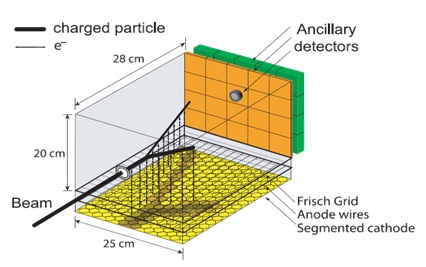 FAZIA : Completamento del Comissioning  di un blocco (rimandato per problemi del CS) 
                           2 esperimenti  già approvati dal PAC dei LNS
     - 40,48Ca + 40,48Ca @35 AMeV to refine VAMOS-INDRA data and accurately determine fragment cross section
       - 78Kr +46,50Ti @ 35 AMeV in reverse kinematics to Investigate the role of isospin diffusion on QP sequential fission
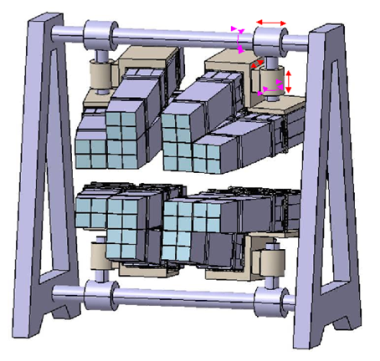 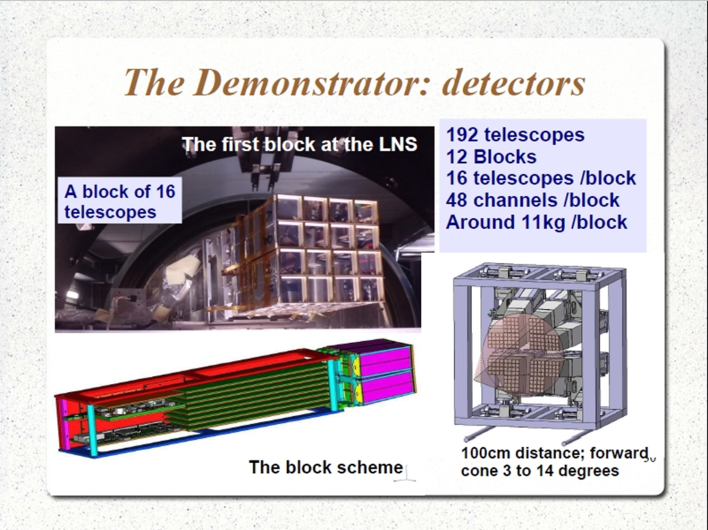 Richieste finanziarie per il 2015
Missioni     
   	0.5 KE  s.j.	Turni a LNL
	1.5 KE		Riunioni nazionali di collaborazione e per analisi dati 
	1.0 KE		Manutenzione apparati e discussione analisi dati a LNL
 	1.0 KE      	Partecipazione  ACTAR workshop (Francia)
	1.0 KE		2 Turni test ACTAR ad ALTO
	2.0 KE 		2 Turni FAZIA approvati a LNS
	
Consumo      
	1.0 KE		Consumo vario
TOTALE PD:  8.0 KE